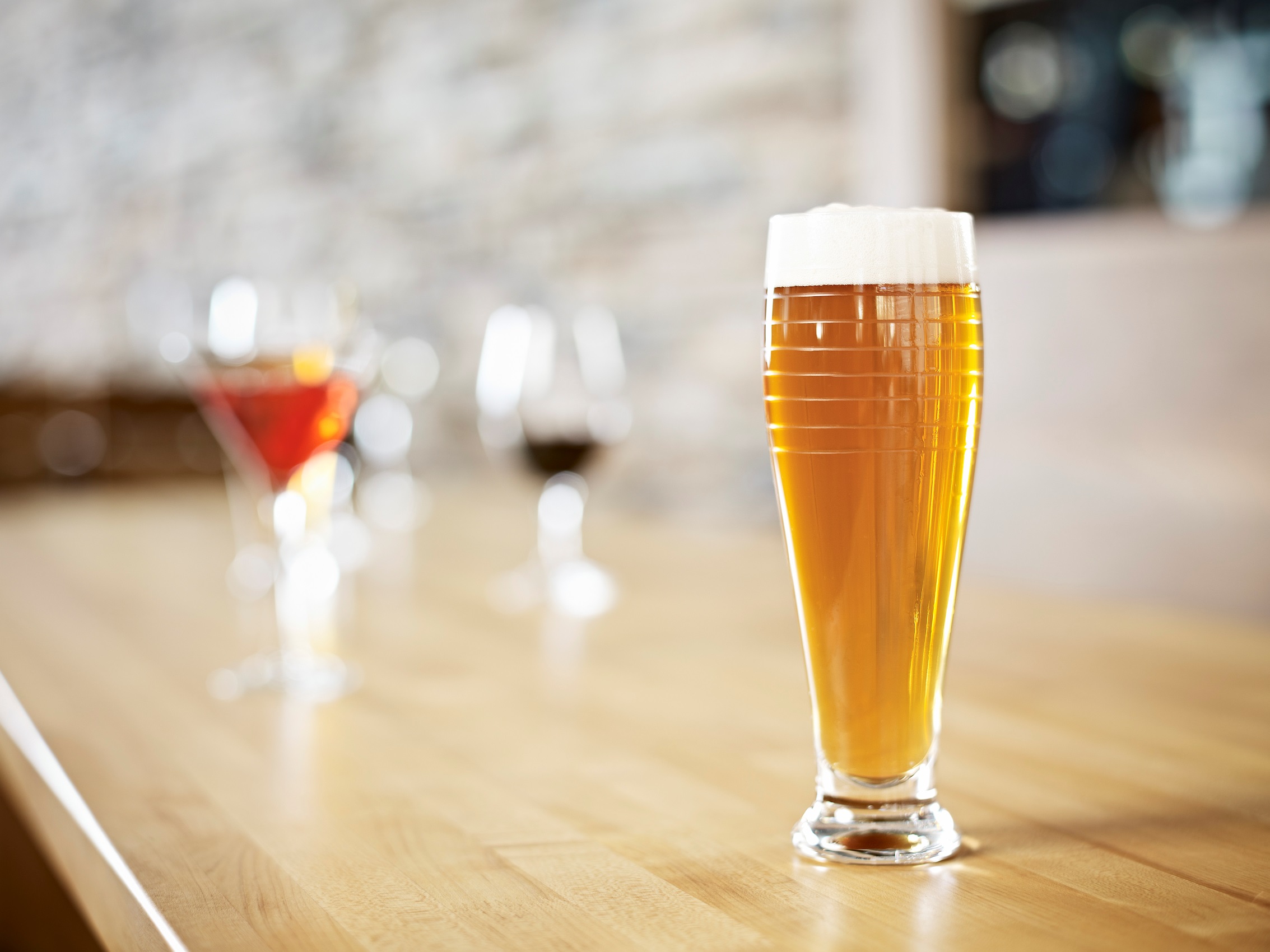 Sucht
Inhaltsverzeichnis
Definition „Sucht“
Zahlen, Daten, Fakten
Situation in Deutschland 
Sucht im betrieblichen Umfeld
Die Kosten
Statistiken zum Alkoholkonsum & Rauchverhalten
Konsumklassen bei Alkohol
Wann wird es gefährlich?
Was kann der Betrieb tun?
Arbeitsbedingungen, die die Sucht fördern können.
Rechtsgrundlagen
Einbindung in das Betriebliche Gesundheitsmanagement
Suchtprävention – Ziele: Rauchfreier Betrieb, Null Promille am Arbeitsplatz
Mitarbeitergespräch
Dienst-/Betriebsvereinbarung
Suchtprävention im Überblick
Definition „Sucht“
Sucht ist ein unabweisbares Verlangen nach einem bestimmten Erlebniszustand.
Diesem Verlangen werden die Kräfte des Verstandes untergeordnet.
Es beeinträchtigt die freie Entfaltung einer Persönlichkeit und zerstört die sozialen Beziehungen und die sozialen Chancen eines Individuums.
Quelle: DHS 1985, S. 20
Zahlen, Daten, Fakten …
Situation in Deutschland
14,7 Mio. Menschen rauchen
1,3 Mio. Menschen sind alkoholabhängig
1,4 Mio. Menschen sind von Medikamenten abhängig
200.000 Menschen konsumieren sonstige illegale Drogen
ca. 250.000 Menschen gelten als glücksspiel-süchtig
ca. 560. 000 abhängige Internetnutzer
Quelle: Die Drogenbeauftragte der Bundesregierung Bundesministerium für Gesundheit 2011, S. 10 und 2013, S. 17, 24, 28, 44
SUCHT im betrieblichen Umfeld
Suchtprobleme spielen in der Arbeitswelt eine größere Rolle als oft angenommen.
Es wird geschätzt, dass
ca. 10% aller Beschäftigten Alkohol in missbräuchlicher Weise konsumieren.
weitere 5% aller Beschäftigten als alkoholabhängig gelten.
15% bis 30% aller Arbeitsunfälle alkoholbedingt sind.
1% bis 2% der Beschäftigten als medikamentenabhängig angesehen werden können.
34% aller Männer zwischen 18 und 64 Jahren und 26% der gleichaltrigen Frauen regelmäßig rauchen.
Quelle: Die Drogenbeauftragte der Bundesregierung 2011, S. 10; Statistisches Bundesamt 2009; Jahrbuch Sucht 2015
Alkohol = das am häufigsten konsumierte Suchtmittel in Deutschland
Rauchen = das größte vermeidbare Gesundheitsrisiko
ursächlicher Faktor für mehr als 60 Krankheitsarten
10-20 Jahre verkürzte Lebenszeit durch Alkoholmissbrauch
dritthöchstes Risiko für vorzeitigen Tod in Europa
Jeder vierte Mann in Deutschland zwischen 35 bis 65 Jahren stirbt an den Folgen von Alkoholkonsum.
Die Diagnoseklasse F10 (ICD-10) „Psychische und Verhaltensstörungen durch Alkohol“ ist bei Männern nach Herzkrankheit der zweithäufigste Behandlungsanlass in Krankenhäusern.
Alkoholkonsum erhöht beim langfristigem Konsum das Krebsrisiko (Rachen-, Kehlkopf-, Speiseröhren- und Leberkrebs).
Alkoholkonsum erhöht das Risiko für Depressionen, Suizid, Gewalttaten und Unfälle.
ursächlich für die Entstehung und die Verschlimmerung von mehr als 40 meist chronischen Krankheiten:
30% aller Krebsarten,
30% aller Herzerkrankungen,
70% aller chronisch obstruktiven Lungenerkrankungen (chronische Bronchitis; Emphysem = fortschreitende Zerstörung der Lunge) und
70-90% aller Lungenkrebserkrankungen sind direkte Folgen des Rauchens.
Täglich sterben etwa 300 Menschen an den Folgen ihres Tabakkonsums.
Durchschnittlich verliert ein Raucher 10 Jahre Lebenszeit.
Etwa 3.300 Menschen sterben jährlich an den Folgen des Passivrauchens.
Die Kosten
Alkohol
Rauchen
mehr als 33 Mrd. € sind direkte und indirekte Kosten des Tabakkonsums
8,7 Mrd. € tabakbedingte direkte Krankheitskosten: 45% ambulante und 33% stationäre Behandlungen
40% der Krankheitskosten sind auf tabakbedingte Krebserkrankungen zurückzuführen
24,9 Mrd. € indirekte Krankheitskosten: 76% aufgrund vorzeitiger Mortalität, 12% durch Frühverrentungen, 11% durch Arbeitsunfähigkeiten, 0,1% Verluste durch Zigarettenpausen etc.
26,7 Mrd. € volkswirtschaftlicher Schaden
10,0 Mrd. € direkte Krankheitskosten: 36% ambulante und 27% stationäre Behandlungen, 19% Kosten durch Sachschäden/Verkehrsunfälle, 18% durch Rettungsdienste, Gesundheitsschutz etc.
16,7 Mrd. € durch indirekte Kosten (Ressourcenverluste): 69% durch Ausfall der Arbeitsleistung aufgrund vorzeitigen Todes, 20% wegen Frühverrentung, 10% aufgrund von Arbeits- und Erwerbsunfähigkeit und 1% sind auf den Arbeitsleistungsausfall durch Rehabilitation zurückzuführen.
Fast 50 Prozent der europaweit 125 Mrd. Euro sozialer Kosten sind auf  Produktivitätsverluste in Zusammenhang mit Alkoholkonsum zurückzuführen.
Quelle: Adams & Effertz 2009; Adams & Effertz 2011, Die Drogenbeauftragte der Bundesregierung 2013, S. 64
Behandlungsanlässe (2012)
Quelle: Institut für Therapieforschung (IFT) 2013, S.55
Alkoholkonsum
Quelle: Robert Koch-Institut 2012, S. 141
Was wird konsumiert?
Quelle: Gaertner et al. 2014
Konsumklassen
Hochkonsum
Einen völlig risikofreien Alkoholkonsum 
gibt es nicht.
Frauen: > 80 g pro Tag
Männer: > 120 g pro Tag
gefährlicher Konsum
Bier                                       0,3L=13 g
Wein                                     0,2L=16 g
Sherry                                   0,1L=16 g
Likör                                      0,02L=5 g
Whisky                                  0,02L=7 g
Frauen: > 40-80 g pro Tag
Männer: > 60-120 g pro Tag
riskanter Konsum
Frauen: > 12-40 g pro Tag
Männer: > 24-60 g pro Tag
risikoarmer/moderater Konsum
Frauen: bis 12 g pro Tag
Männer: bis 24 g pro Tag
Quelle: DHS 2007
Wann wird es gefährlich…
starkes Verlangen
verminderte Konsumkontrolle
Entzugserscheinungen: Nach Absetzen oder Einschränkung treten körperliche oder psychische Beschwerden auf.
Vernachlässigung anderer Interessen
Gewöhnung (Toleranzerhöhung): Es wird immer mehr benötigt, um die ursprüngliche Wirkung zu erreichen.
anhaltender Konsum trotz gesundheitlicher Schäden
Konsum zu unpassenden Zeiten (während der Arbeitszeit/ im Straßenverkehr)
Konsum ohne Rücksicht auf soziale Auswirkungen: Es wird weiter konsumiert, obwohl es Probleme in der Familie gibt oder
der Konsum der Grund eines drohenden Arbeitsplatzverlustes ist.
Alkoholkonsum im VergleichErgebnisse der Studie "Gesundheit in Deutschland aktuell 2010" (GEDA)
mittel
Geschlecht
Bildungsstand
niedrig
hoch
Frauen
Männer
Quelle: Statistisches Bundesamt 2012
Alkoholkonsum und Rauchen gehen häufig Hand in Hand
Quelle: Institut für Therapieforschung (IFT) 2011a
Entwicklung des Tabakkonsums
Quelle: Statistisches Bundesamt 2014
Raucherverhalten in Deutschland
Ergebnisse der Studie zur Gesundheit Erwachsener in Deutschland (DEGS1)
Männer
Frauen
Quelle: RKI 2013, S. 802
Was kann der Betrieb tun?
Arbeitsbedingungen, die die Sucht fördern können
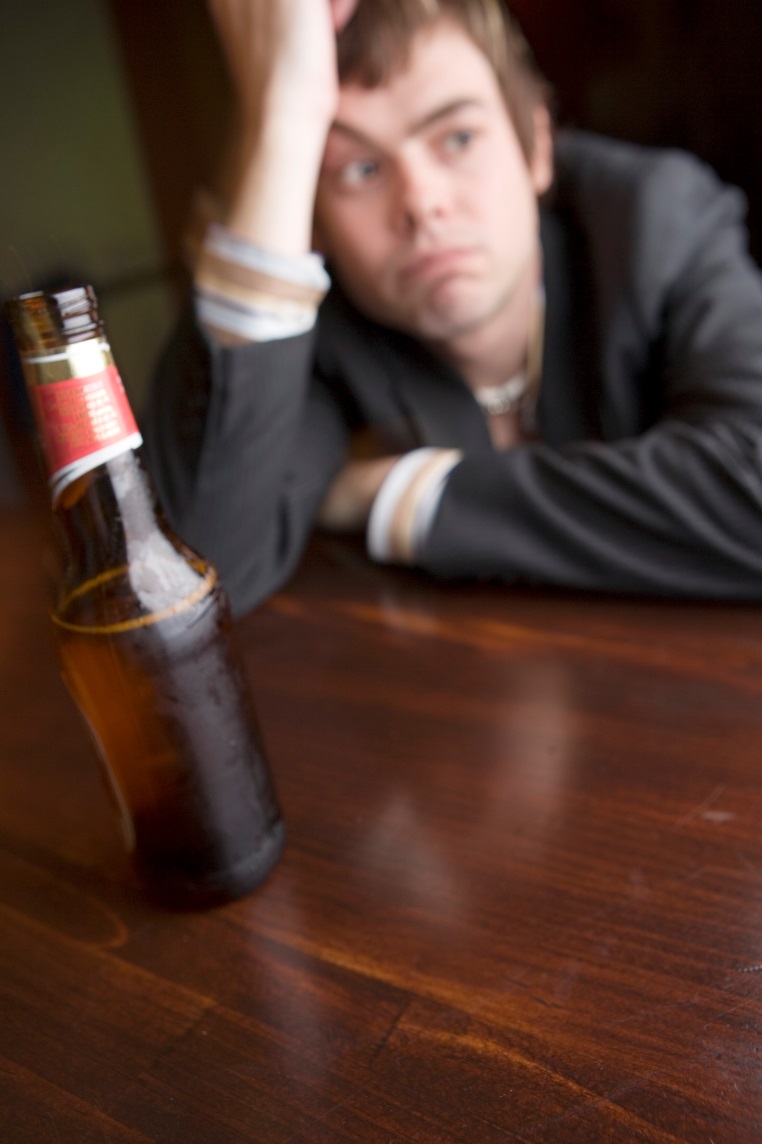 häufiger Wechsel zwischen Schicht-, Nacht- und Wochenendarbeit
Termindruck
Kälte- und Hitzeexpositionen
schlechtes Betriebsklima
Identifikations- und Rollenkonflikte am Arbeitsplatz
Konflikte oder Konkurrenz in Arbeitsgruppen
Vorgesetztenverhalten
zu geringe / zu hohe Arbeitsanforderungen
Unzufriedenheit mit der beruflichen Tätigkeit
mangelnde Anerkennung
fehlende Sicherheit des Arbeitsplatzes
Leistungsversagen
Quelle: IG Metall 2007, S. 96; Stauder 2009, S. 28
Rechtsgrundlagen (Auszugsweise)
§§ 3-5 ArbSchG: Rechtspflicht des Arbeitgebers
§§ 15-16 ArbSchG: Mitwirkungspflicht der Beschäftigten
§ 618 Abs. 1 Bürgerliches Gesetzbuch (BGB)
§ 5 Arbeitsstättenverordnung „Nichtraucherschutz“
Urteil des Bundesarbeitsgerichts vom 19.01.1999 zum Nichtraucherschutz
§ 5 GUV-V A 1 (Unfallvershütungsvorschrift)„Versicherte dürfen sich durch den Konsum von Alkohol, Drogen oder anderen berauschenden Mitteln nicht in einen Zustand versetzen, durch den sie sich selbst oder andere gefährden können.“
§ 7 GUV-V A 1 „Befähigungs- und Beschäftigungsverbot“
Beachte: 
Bei alkoholbedingten Arbeits- und Wegeunfällen kann der Mitarbeiter den
Versicherungsschutz der gesetzlichen Unfallversicherung verlieren. Dem Arbeitgeber
können bei Verletzung der Fürsorgepflicht Regressansprüche drohen.
Suchtprävention – Ziele
Stärkung der Motivation für den gesundheitsbewussten Umgang mit Suchtmitteln
Information über gesundheitliche Effekte
Hilfe bei der Entwicklung individueller Strategien zur Reduzierung des Suchtmittelkonsums
Analyse der eigenen Belastungssituationen und Problemlösungsstrategien, die für die Veränderung des Suchtverhaltens relevant sind
Stärkung persönlicher Kompetenzen und Ressourcen zum gesundheitsgerechten Umgang mit Belastungen
Beendigung des Suchtmittelkonsums
Quelle: GKV Spitzenverband 2010
Rauchfreier Betrieb
→ weil sich die Investition lohnt:
Ein Verzicht reduziert altersunabhängig die raucherbedingten Gesundheitsrisiken.
Das Risiko, an einer durch das Rauchen verursachten Herzerkrankung zu sterben, ist ein bis zwei Jahre nach dem Aufhören halbiert.
Der Verzicht schützt die passivrauchenden Arbeitskollegen.
Krankheitsbedingte Fehlzeiten werden reduziert.
Ethische Verpflichtung
Verbesserung des Betriebsklimas
Erhöhung der Leistungsfähigkeit
Verbesserung der Luftqualität
Quelle: GKV Spitzenverband 2010, IG Metall 2007
Null Promille am Arbeitsplatz
Ein „Null Promille-Gebot“ am Arbeitsplatz führt zu einer Reduzierung der:
qualitativen und quantitativen Minderleistungen
Arbeits- und Wegunfälle
Material- und Maschinenschäden
Folgekosten aufgrund von Fehlentscheidungen
Kurzfehlzeiten und krankheitsbedingte Fehlzeiten
Kosten für Disziplinarmaßnahmen und Betreuungskapazitäten für Personen mit Alkoholproblemen
Aufwendungen für kurz- und längerfristigen Personalersatz
Quelle: GKV Spitzenverband 2014, IG Metall 2007
Maßnahmenkatalog (Auszug)
Quelle: BzgA 2008, GKV Spitzenverband 2014
Tatsachen schafft man nicht dadurch aus der Welt, dass man sie ignoriert.Jean Cocteau, Französischer Dichter und Maler1889 - 1963
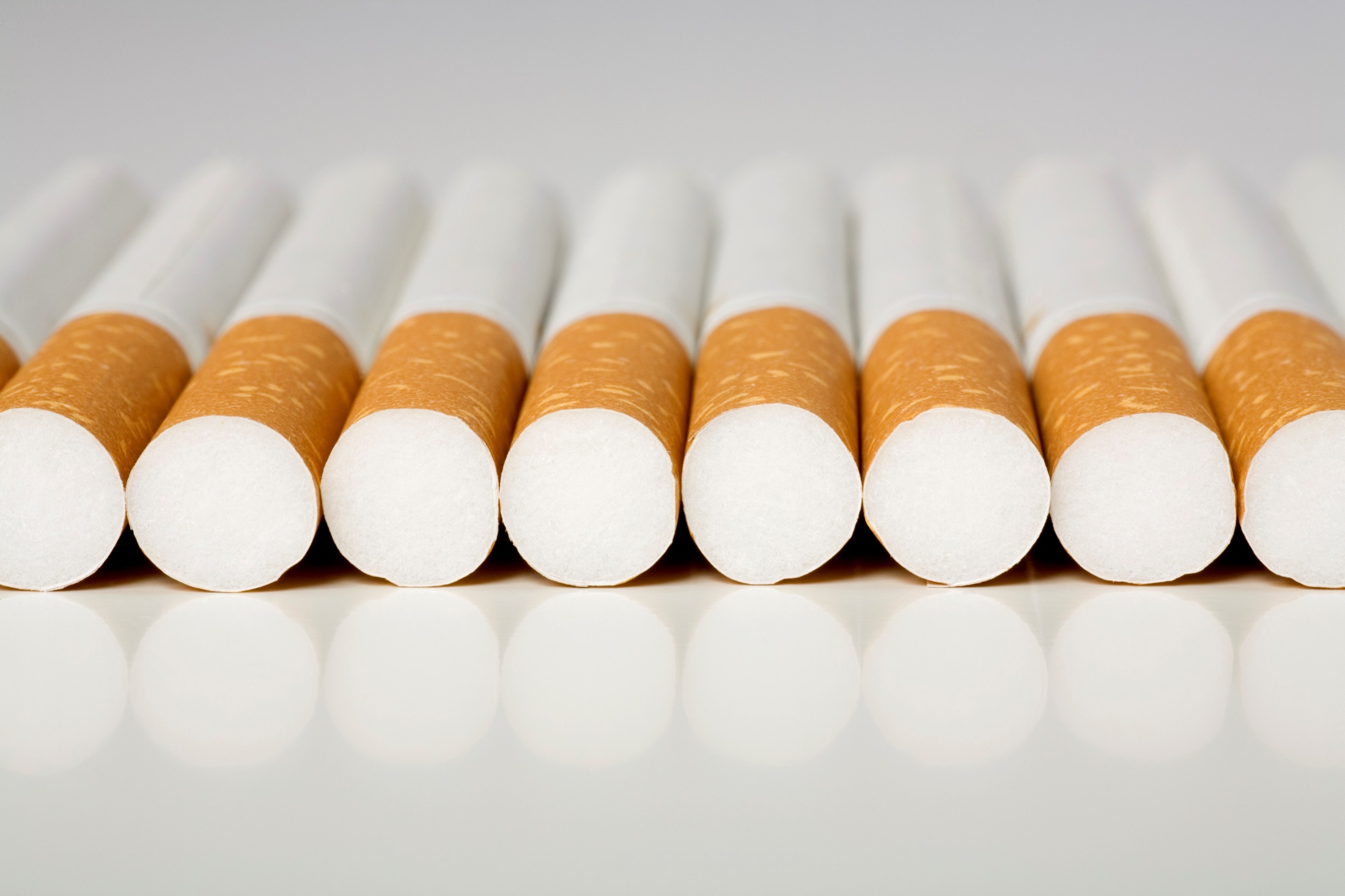 Sprechen Sie das Problem an!
z.B. im Mitarbeitergespräch
Helfen Sie der betroffenen Mitarbeiterin oder dem betroffenen Mitarbeiter durch eine Konfrontation mit der Realität und dem Aufzeigen klarer Grenzen zu einer (frühzeitigen) Krankheitseinsicht und Behandlungsmotivation.
Sorgen Sie für eine ruhige und ungestörte Gesprächssituation.
Beginnen Sie das Gespräch mit positiven Erfahrungen mit dem Mitarbeiter.
Halten Sie sich an Ihre zuvor notierten Fakten.
Lassen Sie sich die Gesprächsführung nicht aus der Hand nehmen und nicht in Diskussionen verwickeln.
Stellen Sie keine Diagnosen über die möglichen persönlichen Ursachen der von Ihnen kritisierten Punkte.
Weisen Sie auf mögliche inner- und außerbetriebliche Beratungsangebote hin.
Formulieren Sie „Ich-Botschaften”: „Mir ist aufgefallen, dass folgende Probleme aufgetreten sind...”, „Ich komme durch Ihr Verhalten in Schwierigkeiten...”.
Bleiben Sie in Ihrer Rolle als Vorgesetzter.
Machen Sie sich bewusst, dass Ihr Gesprächspartner trotz möglicher Suchterkrankung für seine weitere Entwicklung und für daraus resultierende Konsequenzen selbst verantwortlich ist
Beenden Sie das Gespräch mit einer Zusammenfassung der wichtigsten Punkte.
Treffen Sie feste Vereinbarungen über Maßnahmen und Konsequenzen.
Benennen Sie einen nächsten Gesprächstermin.
Quelle : BKK Bundesverband 2011
Einige Fragen an die Vorgesetzten:

Sind Sie sich Ihrer Vorbildfunktion bewusst?
Übernehmen Sie Verantwortung und setzten Sie Grenzen?
Haben Sie eine Betriebs-/Dienstvereinbarung zum Umgang mit Suchtmitteln und betroffenen Mitarbeitern?
Sensibilisieren Sie die Belegschaft im Umgang mit Suchtmittel am Arbeitsplatz?
Wer sind im Problemfall die innerbetrieblichen Ansprechpartner?
Qualifizieren Sie die verantwortlichen Personen im Umgang mit suchtgefährdeten oder süchtigen Mitarbeitern?
Gibt es in Ihrem Unternehmen inner-/ außerbetriebliche Beratungs- und Behandlungsangebote?
Kennen Sie die bei Ihnen möglichen suchtgefährdenden Arbeitsbedingungen/ -belastungen und was tun Sie dagegen?
Quelle : BKK Bundesverband 2011
Suchtprävention im Überblick
Quelle : DHS 2005, S. 28
Betriebs-/Dienstvereinbarung
Eine Betriebs- und Dienstver-einbarung stellt klare Regeln zum Umgang mit Suchtmittelproblemen auf und ist eine verbindliche Richtlinie für alle Beteiligten.
Geltungsbereich
Ziel der Betriebs- bzw. Dienstvereinbarung
Aufklärung
Betrieblicher Umgang mit Suchtmitteln
Beseitigung konsumfördernder Bedingungen
Aufklärung und Information der Beschäftigten
Schulungsmaßnahmen für Vorgesetzte
Maßnahmen und Hilfsangebote für Beschäftigte mit Suchtmittelproblemen
Umgang mit Rückfall gefährdeten und rückfällig gewordenen Mitarbeitern
Wiedereingliederung nach erfolgter Behandlung
Schweigepflicht
Geltungsdauer
Quelle : BKK Bundesverband 2011
Quellen
Adams, M. & Effertz, T. (2009): Die Kosten des Rauchens für Gesundheitswesen und Volkswirtschaft in Deutschland. Heidelberg http://www.dkfz.de/de/tabakkontrolle/download/Publikationen/AdWfP/AdWfP_Die_Kosten_des_Rauchens.pdf
Adams, M. & Effertz, T. (2011): Die volkswirtschaftlichen Kosten des Alkohol- und Nikotinkonsums. In: Singer, M. V.;  Batra, A.; Mann, K. (Hrsg.): Alkohol, Tabak und Folgeerkrankungen. Stuttgart: Thieme  http://www.dhs.de/datenfakten/alkohol.html
BKK Bundesverband (2011): Zwei die nicht zusammen passen: Alkohol und Arbeitswelt. Informationen für Vorgesetzte und betriebliche Entscheidungsträger. Essen / Sie finden diese Broschüre hier im Portal unter den angebotenen Praxishilfen.
BzgA (Bundeszentrale für gesundheitliche Aufklärung): Kampagne „rauchfrei!“. http://www.krebsgesellschaft.de/rauchen_datenzahlenfakten,1050.html
BzgA (Bundeszentrale für gesundheitliche Aufklärung) (2008): Rauchfrei am Arbeitsplatz - Ein Leitfaden für Betriebe. Köln http://www.bzga.de/botmed_31040000.html
Deutsches Krebsforschungszentrum (dkfz): Wissenswertes zum Rauchen. Online: http://www.dkfz.de/de/rauchertelefon/Wissenswertes_zum_Rauchen.html  (Stand: 11.10.2011)
Deutsche Krebsgesellschaft: Rauchen - Zahlen und Fakten. Online: http://www.krebsgesellschaft.de/rauchen_rauchenundgesundheit,1051.html (Stand: 11.06.10)
DHS (Deutsche Hauptstelle für Suchtfragen) (1985): Süchtiges Verhalten: Grenzen und Grauzonen im Alltag. Schriftenreihe zum Problem der Suchtgefahren. Bd. 27. Hamm: Hoheneck
Deutsche Hauptstelle für Suchtfragen (DHS) (2013): Tabakabhängigkeit. Suchtmedizinische Reihe. Bd.2.   PDF-Download: http://www.dhs.de/fileadmin/user_upload/pdf/Broschueren/Suchtmed_Reihe_2_Tabak.pdf
DHS (Deutsche Hauptstelle für Suchtgefahren) (Hg.) (2005): Standards der Alkohol-, Tabak, Drogen- und Medikamentenprävention in deutschen Unternehmen und Verwaltungen. Hamm PDF-Download: http://www.dhs.de/fileadmin/user_upload/pdf/Arbeitsfeld_Arbeitsplatz/Expertise_Standard_betriebliche_Suchtpraevention_2005.pdf
DHS /Deutsche Hauptstelle für Suchtfragen) (2015): Jahrbuch Sucht.http://www.dhs.de/publikationen/jahrbuch-sucht.html
Deutschen Hauptstelle für Suchtfragen (DHS) (2003): Alkoholabhängigkeit. Suchtmedizinische Reihe, Band 1. Hamm PDF-Download: http://www.dhs.de/fileadmin/user_upload/pdf/daten_fakten_alkohol/a20055-brosch-alkoholabhaengigkeit.pdf
Die Drogenbeauftragte der Bundesregierung (2011): Drogen- und Suchtbericht. Berlin. http://drogenbeauftragte.de/presse/pressemitteilungen/2011-02/drogen-und-suchtbericht-2011.html
Die Drogenbeauftragte der Bundesregierung Bundesministerium für Gesundheit (2013): Drogen- und Suchtbericht. Berlin. http://drogenbeauftragte.de/fileadmin/dateien-dba/Service/Publikationen/BMG_Drogen-_und_Suchtbericht_2013_WEB_Gesamt.pdf
Faßmann, H. & Emmert, M. (2010): Betriebliches Eingliederungsmanagement – Anreizmöglichkeiten und ökonomische Nutzbewertung. Nürnberg PDF-Download: http://www.ifes.uni-erlangen.de/pub/pdf/m_2_2010.pdf
Gaertner, B. et al. (2014): Alkohol - Zahlen und Fakten zum Konsum. In: Deutsche Hauptstelle für Suchtfragen (Hrsg.): Jahrbuch Sucht 2014. Lengerich: Pabst.
Quellen
GKV Spitzenverband (Hg.) (2014): Leitfaden Prävention - Gemeinsame und einheitliche Handlungsfelder und -kriterien der Spitzenverbände der Krankenkassen zur Umsetzung von §§ 20 und 20a. Berlin: https://www.gkv-spitzenverband.de/krankenversicherung/praevention_selbsthilfe_beratung/praevention_und_betriebliche_gesundheitsfoerderung/leitfaden_praevention/leitfaden_praevention.jsp 
IG Metall (Hg.) (2007): Betriebliche Suchtprävention und Suchthilfe – Handbuch. Frankfurt am Main: Bund Verlag http://www.offenburg.igm.de/news/meldung.html?id=25531
Institut für Therapieforschung (IFT) (2013): Suchthilfe in Deutschland 2012. Jahresbericht der Deutschen Suchtkrankenhilfestatistik (DSHS). München. PDF-Download: http://www.suchthilfestatistik.de/cms/images/dshs%20jahresbericht%202012.pdf
Institut für Therapieforschung (IFT) (2011): Behandlung und Beratung von Alkoholabhängigen. Kurzbericht Nr. 1/2011 – Deutsche Suchthilfestatistik 2009. München PDF-Download: http://www.suchthilfestatistik.de/Downloads/Kurzbericht_HD%20Alkohol.pdf
Statistisches Bundesamt (2009): Die Gesundheitsberichterstattung des Bundes. Gesundheitsschädigender Alkoholkonsum. Gesundheitsberichterstattung des Bundes. Wiesbaden.
Statistisches Bundesamt (2009/2010): Die Gesundheitsberichterstattung des Bundes. Alkoholkonsum. Gesundheitsberichterstattung des Bundes. Wiesbaden.
Robert Koch-Institut (Hrsg) (2012): Daten und Fakten: Ergebnisse der Studie »Gesundheit in Deutschland aktuell 2010«. Beiträge zur Gesundheitsberichterstattung des Bundes. RKI, Berlin  PDF-Download: http://www.rki.de/DE/Content/Gesundheitsmonitoring/Gesundheitsberichterstattung/GBEDownloadsB/GEDA2010.pdf;jsessionid=249B19529A8DA5EB20AEF9BF913642CD.2_cid290?__blob=publicationFile
Robert Koch-Institut (Hrsg) (2013): Verbreitung des Rauchens in der Erwachsenenbevölkerung in Deutschland. Ergebnisse der Studie zur Gesundheit Erwachsener 	in Deutschland (DEGS1). Springer: Berlin/Heidelberg.
Statistisches Bundesamt (2014): Verbrauch von alkoholischen Getränken und Tabakwaren. Gliederungsmerkmale: Jahre, Deutschland, alkoholische Getränke und Tabakwaren. Gesundheitsberichterstattung des Bundes. Wiesbaden. http://www.gbe-bund.de/oowa921-install/servlet/oowa/aw92/dboowasys921.xwdevkit/xwd_init?gbe.isgbetol/xs_start_neu/&p_aid=i&p_aid=1882894&nummer=306&p_sprache=D&p_indsp=-&p_aid=14756973
Stauder, Chr. (2009): Stress am Arbeitsplatz als Ursache für psychische Störungen und Suchterkrankungen. Hamburg: IGELBuchvorschau: http://books.google.de/books?id=GfLztVGxX2gC&printsec=frontcover&hl=de&source=gbs_ge_summary_r&cad=0#v=onepage&q&f=false
World Economic Forum/PricewaterhouseCoopers Health Research Institute Analysis (2007): Working towards wellness: Accelerating the prevention of chronic disease.  http://www.pwc.com/us/en/healthcare/publications/working-towards-wellness.jhtml

Bilder: Die in der Präsentation verwendeten Bilder (nicht die Abbildungen) stammen aus der Bilddatenbank des Anbieters Corbis.
Für Betriebskrankenkassen und BKK Verbände sind die aufgelisteten Bilder zeitlich uneingeschränkt nutzbar